Experience with cloud vouchers in OCRE
EGI Conference 
04 November 2020

Marion Devouassoux marion.devouassoux@cern.ch
1. Past Experience with Cloud Vouchers
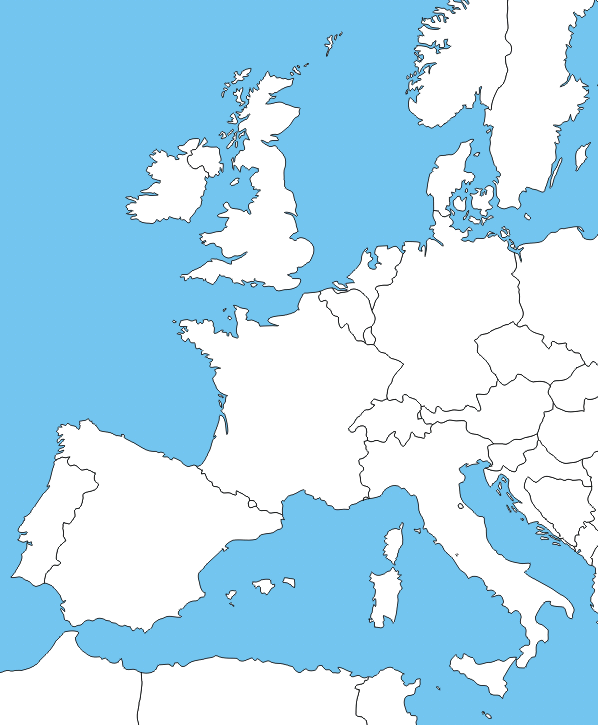 Pre-Commercial Procurement
Piloted hybrid cloud platforms involving competitively selected providers


Procurement budget: €5.3M
8% as Cloud Vouchers
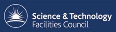 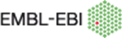 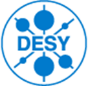 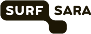 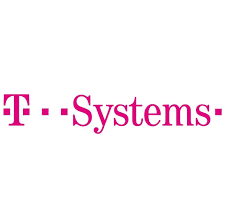 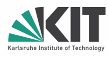 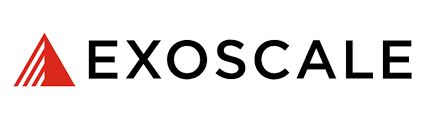 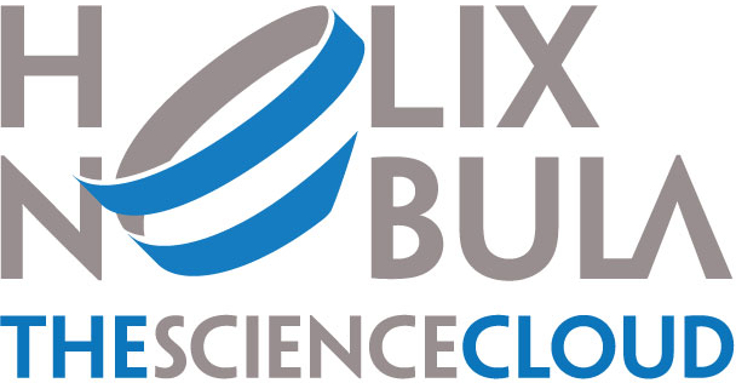 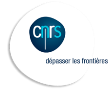 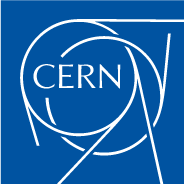 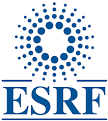 Cloud voucher: cloud computing resources in the form of credit (free at the point of the user)
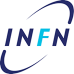 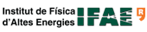 04/11/2020
2
EGI Conference 2020
1. Past Experience with Cloud Vouchers
Advantages of Cloud Vouchers:
04/11/2020
3
EGI Conference 2020
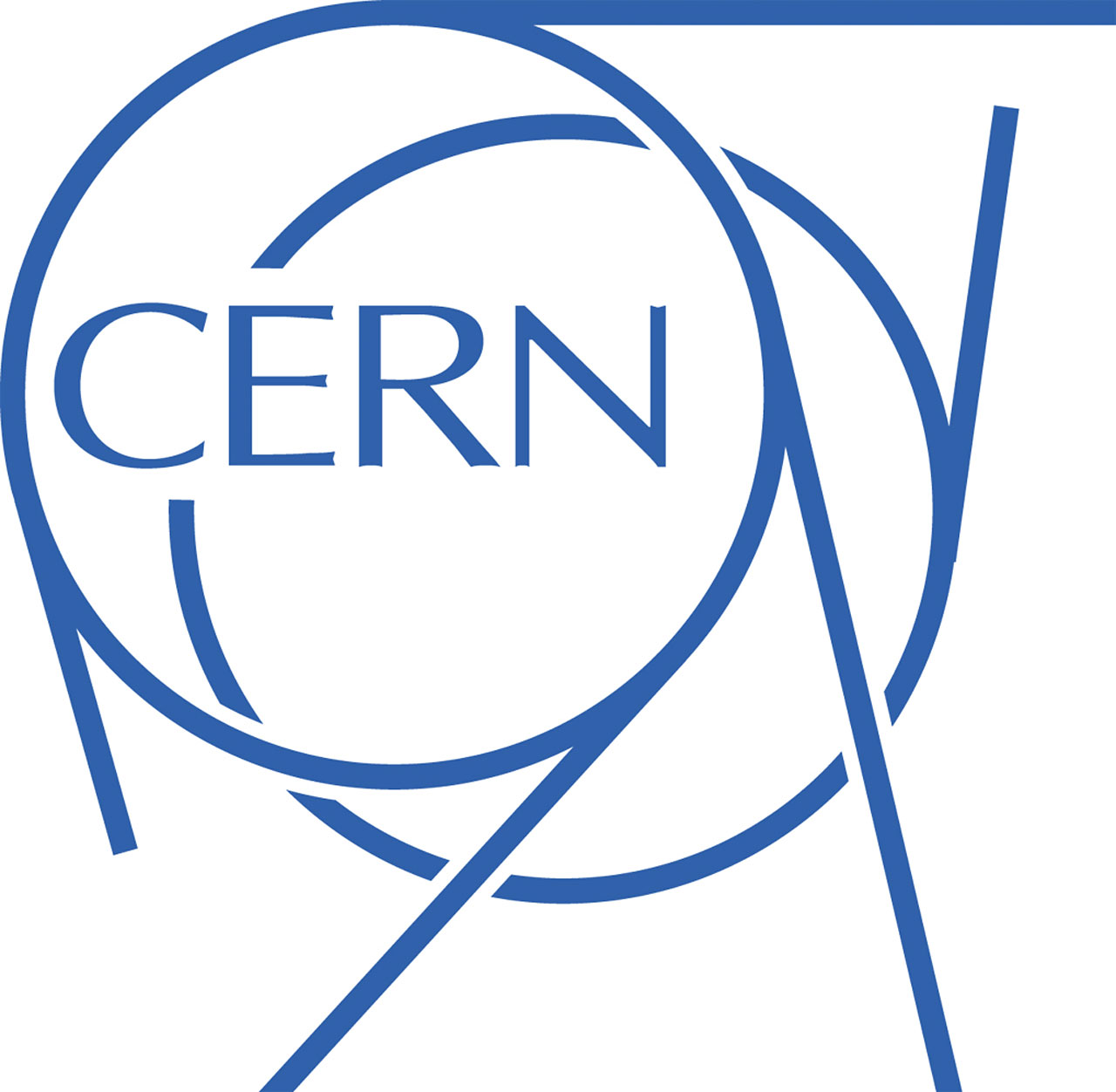 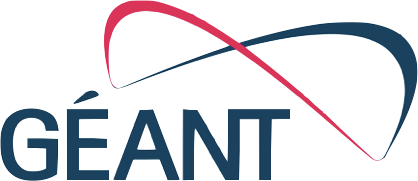 2. Cloud Vouchers in OCRE
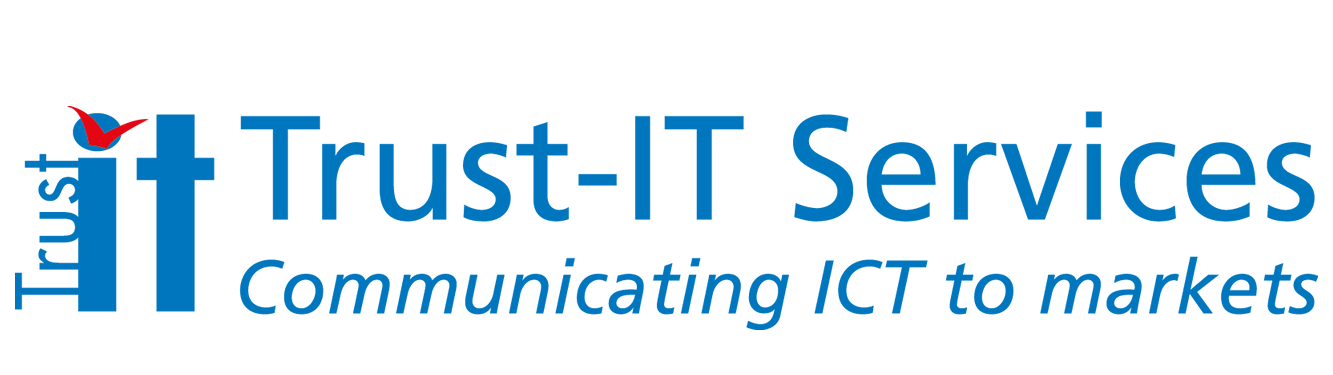 OCRE: Open Clouds for Research Environments 
Procurement of commodity cloud based services for the EOSC (2019 – 2021)
Led by GÉANT
Procurement Budget: €9.5 million
Aim: accelerate cloud adoption in the European research community
    Cloud vouchers for the Long-Tail-of-Science
04/11/2020
4
EGI Conference 2020
2. Cloud Vouchers in OCRE
Call off ran in Q2 2019 under GEANT IaaS framework
Total Amount procured: €500 000
Voucher face value: €500 to €2000
3 distribution channels:
3 cloud providers:
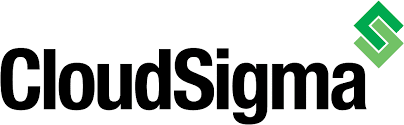 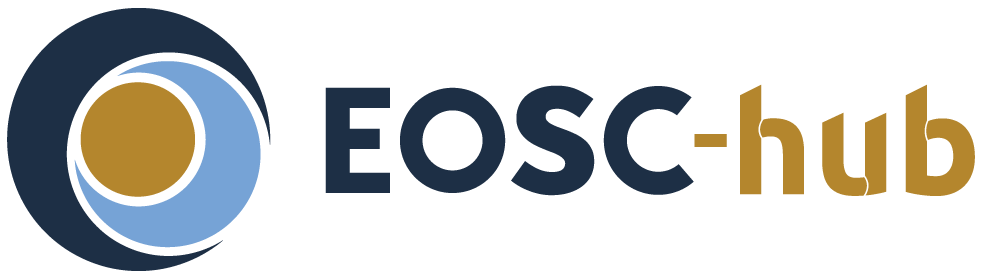 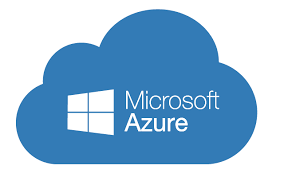 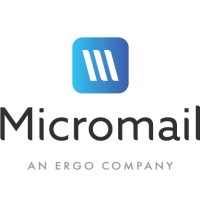 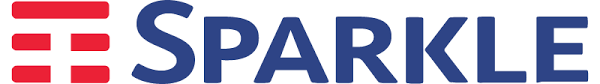 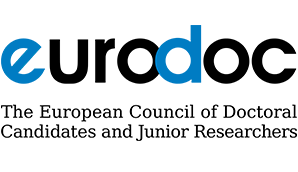 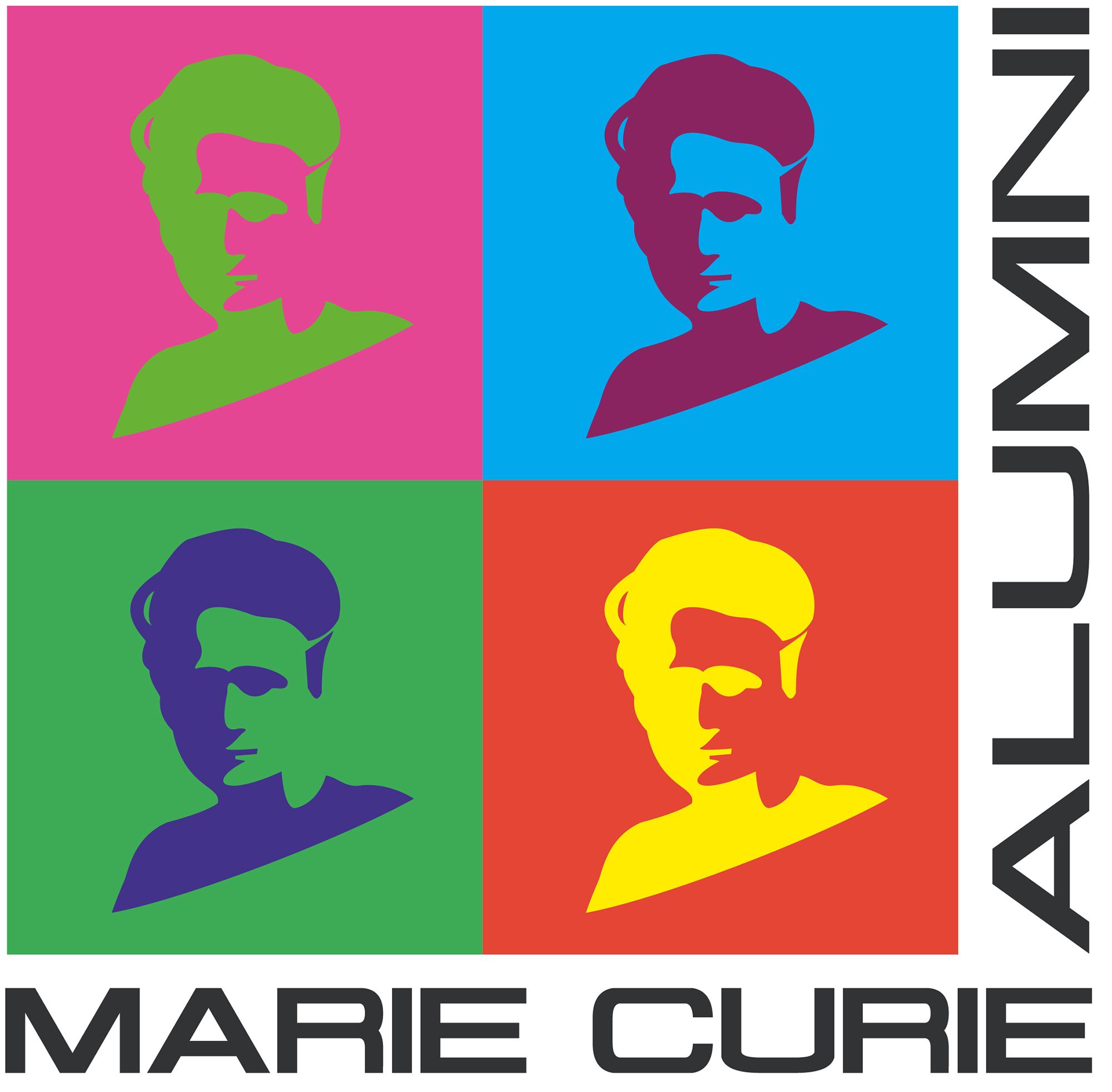 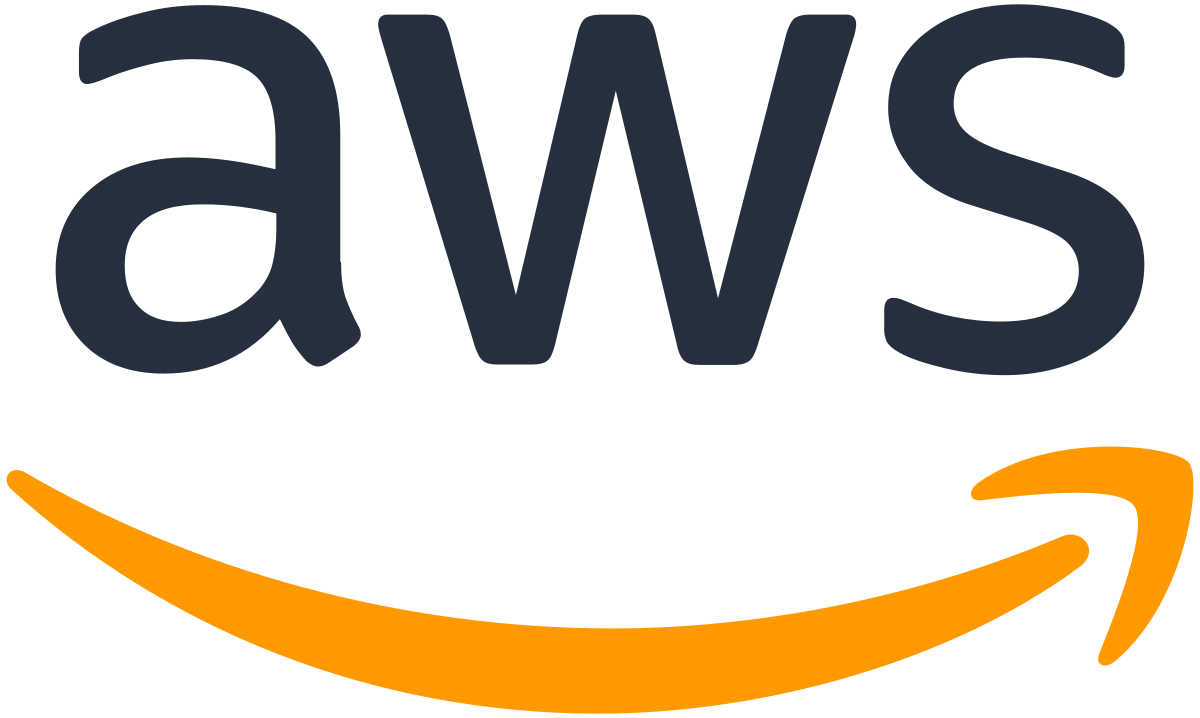 04/11/2020
5
EGI Conference 2020
3. Cloud Vouchers Distribution
# vouchers distributed: 65
# researchers: 57
Results requirements gathering study (>70 answers) :
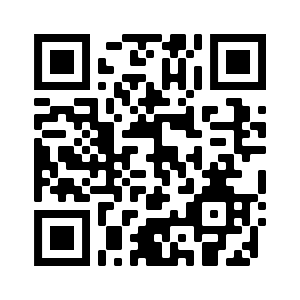 04/11/2020
6
EGI Conference 2020
3. Cloud Vouchers Distribution
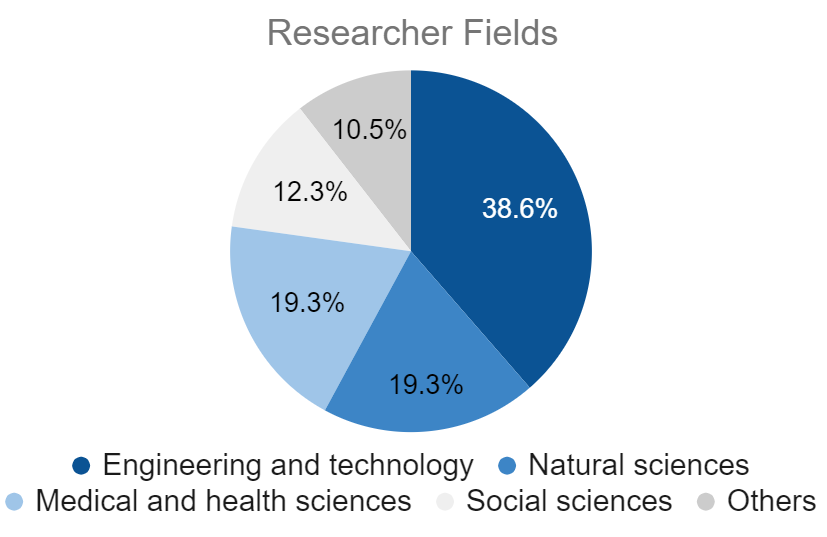 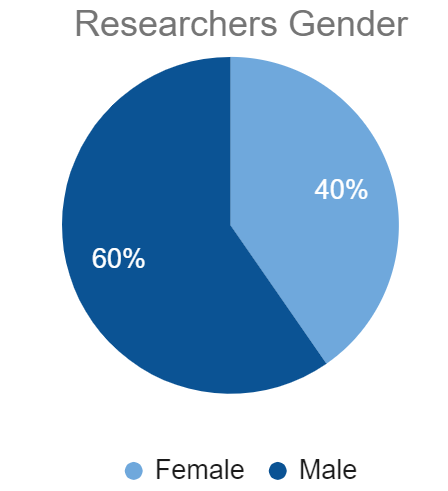 Contractors available via GÉANT IaaS Framework
*Exoscale is not a contractor via the GÉANT IaaS. Vouchers were (exceptionally) funded and distributed by CERN, in compensation for the frustration of Micromail and TI-Sparkle contracts due to VAT issues.Open Call via CERN openlab
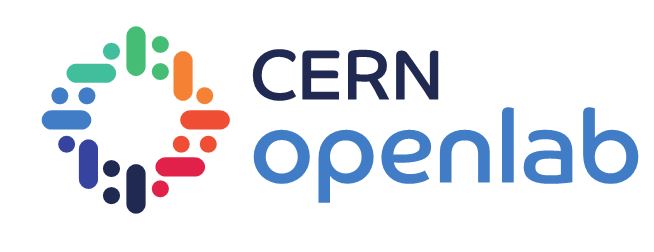 04/11/2020
7
EGI Conference 2020
4. Feedback and Lessons Learned
18 researchers’ feedback collected:
Didn't meet my expectations at all
Fully met my expectations
04/11/2020
8
EGI Conference 2020
4. Feedback and Lessons Learned
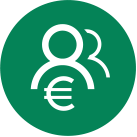 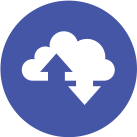 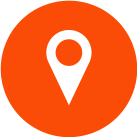 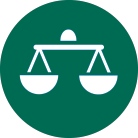 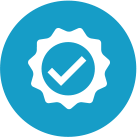 Small scale, time limited calls 
= easier to manage
Vouchers face value of several thousands of Euros
= necessary to ensure results
Exit strategies & re-allocation
= crucial to ensure uptake
Training  materials and support
= key to increase uptake
Voucher usage tracking & re-allocation of unused vouchers
= essential to avoid wasted resources
Next steps
Increase distribution 
Automate tracking & distribution process
04/11/2020
9
EGI Conference 2020
04/11/2020
EGI Conference 2020
10